Омский театр "Галёрка"
Краткая история театра
Омский театр "Галёрка" создан в 1990 году по инициативе Владимира Витько при поддержке управления культуры администрации города.
 
Творческим кредо коллектива "Галерки" с момента основания остается приверженность традициям отечественного психологического театра. В его репертуаре сделан упор на классическую русскую драматургию и произведения наших выдающихся современников.
На сцене театра с момента основания ставились и ставятся спектакли известных классиков: "Дядя Ваня" А. Чехова, "Нахлебник" И. Тургенева, "Село Степанчиково" Ф. Достоевского, "Поздняя любовь" А. Островского, и другие признанные произведения русской литературы. С ними в театральной афише всегда достойно соседствовали произведения современных авторов: "Пять вечеров" Александра Володина, все пять пьес Александра Вампилова, воплощенных на сцене "Галерки" в рамках специального проекта, "Деньги для Марии" Валентина Распутина, "Во всю ивановскую" В. Крупина.
Вид театра «Галерка»          Пока идет реконструкция
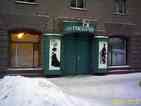 Проект реконструкции театра
Вот таким должен стать театр